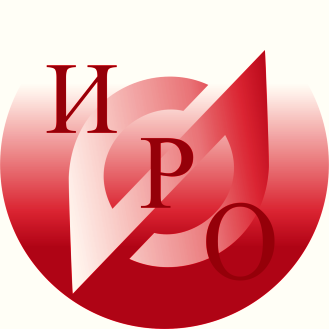 26.11.2021
Чемпионат менеджеров-профессионалов «Эффективные решения для управленческих команд»
© Зайцева Н.В., старший методист центра образовательного  менеджмента ГАУ ДПО ЯО «Институт развития образования»
Организация решения кейсов управленческими командами
По электронной почте 22.11.2021 (одновременно) командам отправлены кейсы для решения.
Командам необходимо выбрать и решить один кейс. Оформить решение, формат которого команды выбирают самостоятельно – презентация, видеоролик, публичное выступление и т.п. 
Итоговый вариант выполненного задания представляется на очном (онлайн) этапе 14 декабря 2021 года и прикрепляется в чат мероприятия*. 
__________________________
*В название всех файлов включите название вашей команды и МР (например, «решение кейса_ [название команды_МР]. doc.»)
Кейс
Кейс – задача, задание, связанные с содержанием профессиональной деятельности, результат которых не имеет однозначного решения.
Управленческий кейс
Управленческий кейс - задача, задание, связанные с содержанием профессиональной деятельности управленческого работника по управлению образовательной организацией, образовательным процессом, решение которых характеризуется многовариантностью выборов решений и сложностью контекстных условий.
Внимание!
! Обстоятельства и условия, 
не зафиксированные в кейсе, могут быть
конкретизированы командами самостоятельно.
Вопросы к кейсу:
Что нужно было сделать заранее, чтобы не оказаться в такой ситуации?
Какие решения должны быть приняты сейчас, чтобы выйти из сложившейся ситуации? Что в опыте и ресурсах ОО делает ваше решение возможным?
Какие риски есть у организации при выборе каждого из решений?
Какие долгосрочные меры может предпринимать ОО для решения проблемы в дальнейшем?
Какие проблемы для вас наиболее затруднительны в данной ситуации?
Представляя решение кейса укажите:
Проблему
Варианты решения проблемы (алгоритм, несколько вариантов по приоритетности)
Ожидаемый результат
Сопутствующие условия
Ограничения в решении ситуации
Кейсы для управленческих команд образовательных организаций
Кейсы для управленческих команд образовательных организаций
Управленческая команда по выбору решает кейс, связанный с формированием программы развития образовательной организации; формулированием миссии; повышением конкурентоспособности; развитием организационного капитала; взаимодействием с социальными партнерами; применением эффективного контракта, профессионального стандарта; внедрением инклюзивного образования; др.
Кейсы для управленческих команд образовательных организаций
Управленческая команда выполняет анализ решения управленческих ситуаций, ответов на вызовы, имевших место в управленческой практике и связанных со взаимоотношениями и трудовой мотивацией работников, их трудовой дисциплиной, процессами делегирования полномочий, возложения ответственности; обеспечением качества образовательных результатов и способами анализа результатов прошлых лет и прогнозированием результатов в текущем году,  и т.п.
Кейсы для управленческих команд образовательных организаций
Управленческая команда по выбору решает кейс, связанный с решением конкретной локальной, ситуативной проблемы, возникшей в ходе функционирования образовательной организации, организации образовательной деятельности.
Критерии оценивания
Оригинальность идеи/ подхода 
Соответствие действующему законодательству
Системность подхода 
Системность анализа, учет всех факторов и условий
Прогнозирование и учет рисков
Четкость и конкретность предлагаемых мер
Реализуемость предлагаемых мер
Достижимость предполагаемого результата
<…>
! на представление решения кейса – 3 минуты
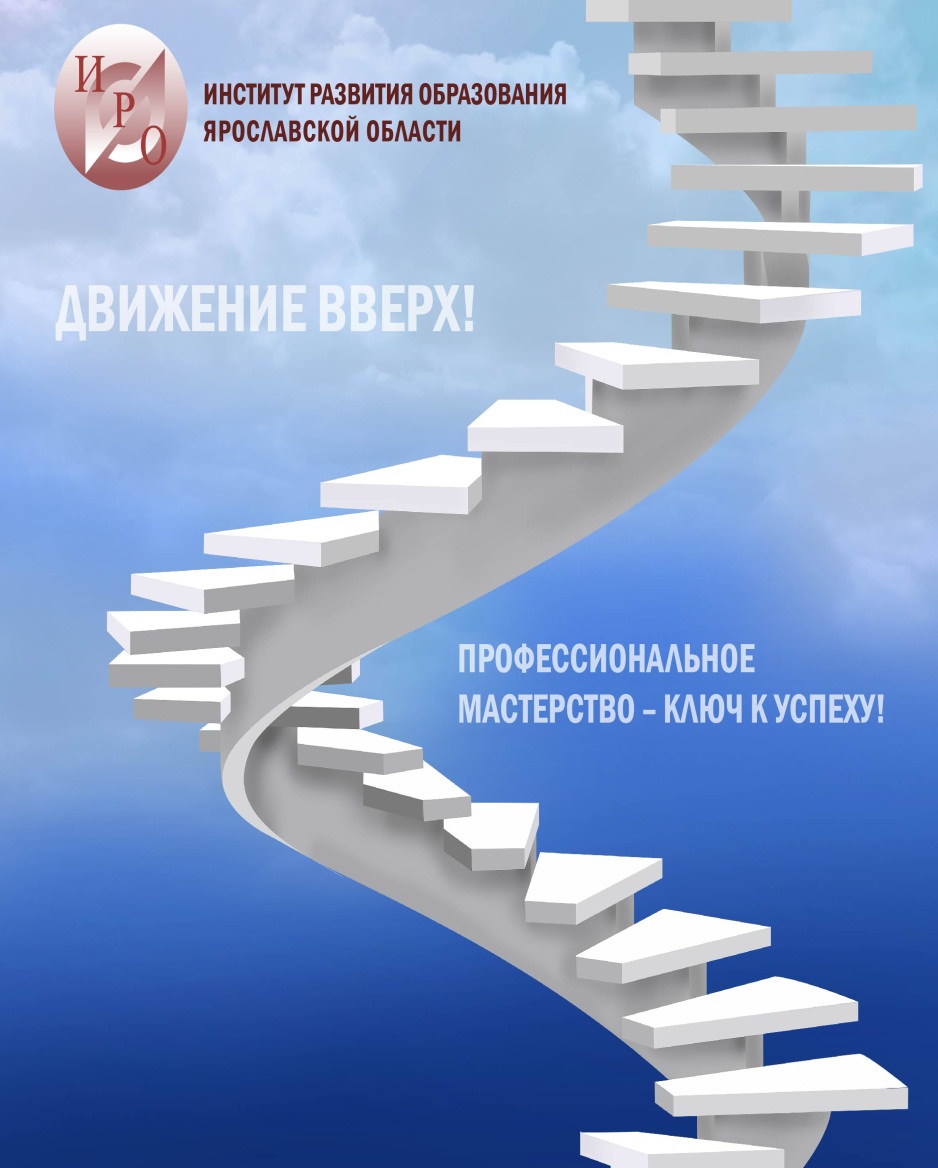 26.11.2021
Благодарю 
за внимание!
Контактная информация:
Зайцева 
Наталия Владимировна
Тел.: +7 (4852) 23-05-79 
E-mail: znataliy_72@mail.ru
Сайт: www.iro.yar.ru
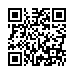